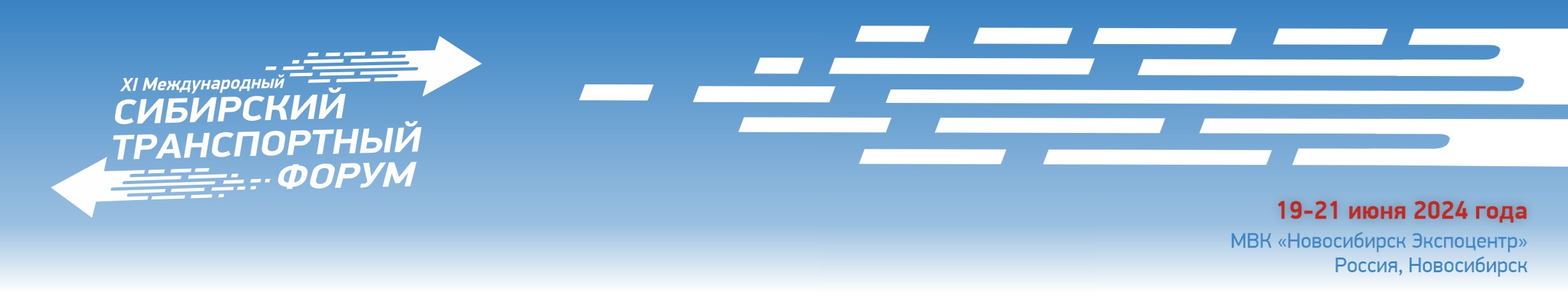 Повышение квалификации профессорско-преподавательского состава путем привлечения участия в производственной сфере
Докладчик: Лебедев Олег Юрьевич, к.т.н., заведующий кафедрой Теории корабля, судостроения и технологии материалов ФГБОУ ВО «СГУВТ»
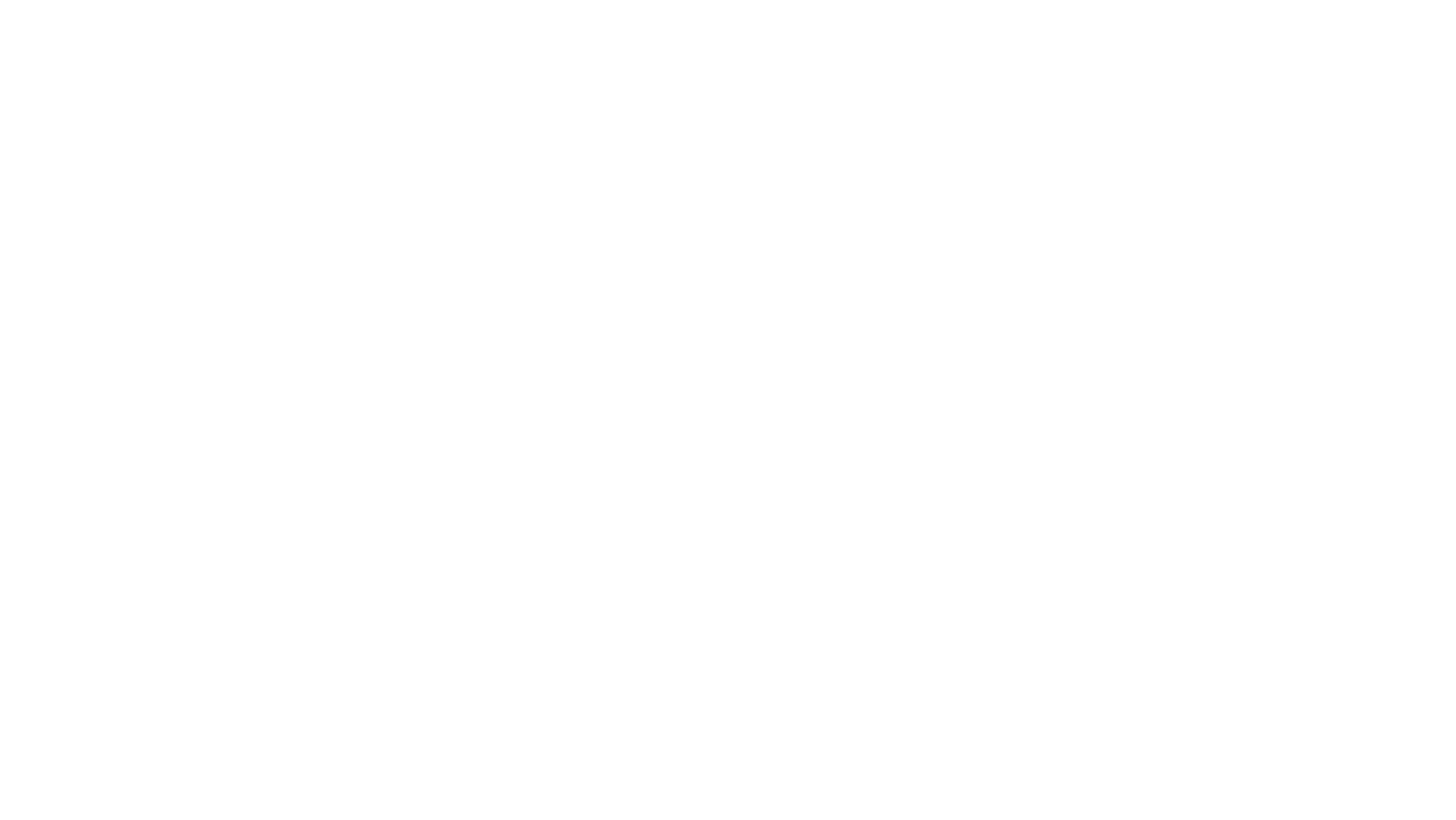 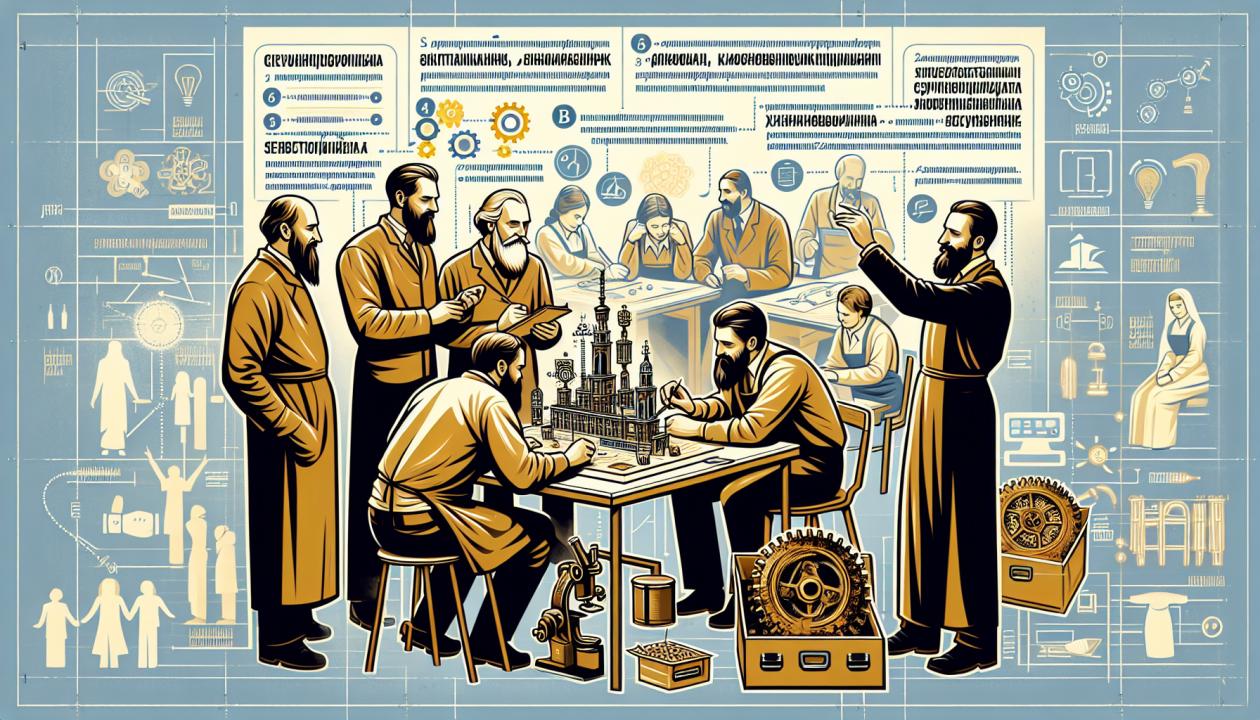 Способы сотрудничества работодателей с учебными заведениями
- организация стажировки для преподавателей высших учебных заведений на базе предприятий потенциальных работодателей;
- проведение совместных научно-исследовательских проектов или консультирование студентов работниками предприятий;
- Разработка обучающимися выпускных квалификационных работ по запросу потенциальных работодателей и участие в ознакомительных мероприятиях, проводимых на предприятиях.
Задачи стажировки преподавателей
- ознакомление с новыми нормативными документами, регламентирующими деятельность в области кораблестроения;
- ознакомление с новейшими технологиями и перспективами их развития в области кораблестроения;
- освоение инновационных технологий;
- совершенствование знаний и умений в психолого-педагогической, профессиональной и общекультурной деятельности на основе современных достижений науки, прогрессивной техники и технологии;
- выработка предложений по совершенствованию образовательного процесса, внедрению в практику обучения передовых достижений науки.
Программа стажировки может предусматривать
- самостоятельную теоретическую подготовку;
- приобретение дополнительных профессиональных компетенций;
- изучение организации и технологии профессиональной деятельности;
- работу с нормативно-правовой и иной документацией;
- выполнение функциональных обязанностей должностных лиц или специалистов (в качестве временно исполняющего обязанности или дублера);
- участие в совещаниях, деловых встречах и др.
Этапы проектной технологии
1 Выбор темы исследования
2 Формирование групп
3 Поиск решений
4 Защита проекта
5 Итоги работы
Выводы
Проведение стажировок в основном проводятся на крупных предприятиях. Однако не стоит забывать о средних и малых предприятиях отрасли. Именно стажировки преподавателей для таких предприятий могут дать дополнительный импульс в развитии этих заводов, через более тесное взаимодействие с предпринимателями на практическом уровне.